Hymns for Worship at Woodmont
479- I Know that My Redeemer Lives
504- I Want to be a Worker
162- Night with Ebon Pinion
261- Beautiful
293- Come to Jesus
The False Teachers “M.O.” (Mode of Operation)
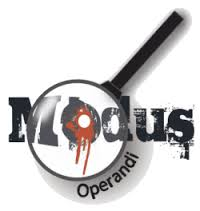 [Speaker Notes: What the false teacher is doing to the church is a crime?]
How Do False Teachers Deceive & Work?
Appear Righteous (2 Cor. 11:13-15; Matt. 7:15ff)
[Speaker Notes: The criminal is not usually going to tell you he is going to rob you.  He is looking for easy prey, place where he can get the most money, identity thieves, those who are distracted and not paying attention.  In a similar way the false teacher Is not going to tell you that he is evil but will look for those who have the greatest influence in the church, those who are distracted by the world and not paying attention to His word.  The apostle Paul was the focus of the Corinthians attention.  Some of them were claiming to be apostles but Paul exposes them before the church by inspiration of the Spirit. Little red riding hood.  Wolf appearing to be the little girl’s grandma.]
How Do False Teachers Deceive & Work?
Appear Righteous (2 Cor. 11:13-15; Matt. 7:15ff)
 
Covertly (2 Pet. 2:1; Jude 1:4; Gal. 2:4)
[Speaker Notes: Thieves or murderers will usually try to disguise themselves.  The person that was in full police uniform who went in to the building of a church of Christ down south of here and killed that woman was chilling.  It wouldn’t have been expected that she would be there early in the morning.  FT come in covertly, disguise themselves, undercover with an agenda. Try to gain the confidence of brethren slowly until they have enough followers to take down the church.  Some brethren contend that there aren’t any false teachers today.  Don’t be deceived by them!]
How Do False Teachers Deceive & Work?
Appear Righteous (2 Cor. 11:13-15; Matt. 7:15ff)
 
Covertly (2 Pet. 2:1; Jude 1:4; Gal. 2:4)

Smooth and flattering speech (Rom. 16:18)
[Speaker Notes: If you notice with criminals they may have very smooth and flattering speech in order to deceive the victim.  Maybe asking for help, pretending to be injured, or flatter your good behavior so that you will give in to their scheme.  Silver tongued devil.  Ted Bundy was able to deceive his victims and killed them in Florida when I was growing up.  FT are very eloquent in their speech, maybe using a lot of alliterations, appeal to your pride with sweet and swelling words, charming the pants off of their victims.]
How Do False Teachers Deceive & Work?
Appear Righteous (2 Cor. 11:13-15; Matt. 7:15ff)
 
Covertly (2 Pet. 2:1; Jude 1:4; Gal. 2:4)

Smooth and flattering speech (Rom. 16:18)

Promise freedom to fulfill fleshly desires (2 Pet. 2:18-19) 
turning God’s grace into a license to sin (Jude 1:4; Ga. 1:6)
[Speaker Notes: FT will talk about freedom a lot, we aren’t under a law today, but we are under grace.  God’s grace will cover all of our sins, don’t worry about doctrine.  The FT is a slave of corruption and is working so that you might be enslaved in his error also.  Don’t be fooled! He is turning God’s grace into a license to sin.  Would we tell our teenagers that don’t worry about rules on the road, you are the king of the hill, everybody can get out of your way, no consequences for your behavior if you drink and drive?  No we wouldn’t but the public is generally loves the message that you can do whatever you want as long as you still believe in God.  But Jesus died so that we might free from sin, so why would we live that way again (Rom. 6:1ff)]
How Do False Teachers Deceive & Work?
Appear Righteous (2 Cor. 11:13-15; Matt. 7:15ff)
 
Covertly (2 Pet. 2:1; Jude 1:4; Gal. 2:4)

Smooth and flattering speech (Rom. 16:18)

Promise freedom to fulfill fleshly desires (2 Pet. 2:18-19) 
turning God’s grace into a license to sin (Jude 1:4; Ga. 1:6)

Draw away disciples after them (Acts 20:30; 2 Pet. 2:1-2)
[Speaker Notes: FT want to gain followers for themselves.  They take you away from following Jesus Christ and His word.  Think of the appeal of media and TV evangelists.  They gain a big following as people are watching.  The only commitment they have is not assembling with the saints but hearing his or her sweet swelling words that tickle you ears and make you feel good.  They want your money of course.]
How Do False Teachers Deceive & Work?
Appear Righteous (2 Cor. 11:13-15; Matt. 7:15ff)
 
Covertly (2 Pet. 2:1; Jude 1:4; Gal. 2:4)

Smooth and flattering speech (Rom. 16:18)

Promise freedom to fulfill fleshly desires (2 Pet. 2:18-19) 
turning God’s grace into a license to sin (Jude 1:4; Ga. 1:6)

Draw away disciples after them (Acts 20:30; 2 Pet. 2:1-2)

Greedy for Gain (2 Pet. 2:3, 14; Tit. 1:10-11; 1 Tim. 6:3-6)
[Speaker Notes: They want your money, many live in mansions, drive nice cars, have beautiful wives, have exotic vacations all over the world, may have bodyguards to protect them while they sometimes use extortionist methods in order to get money from the poor and elderly.  Grandmother deceived.]
Responsibilities of Faithful Brethren
Test what is taught by the word of God (1 John 4:1, 6)
[Speaker Notes: There are many false prophets who are in the world so you must test to the teacher.  You can know the spirit of truth and error by whether or not they agree with the apostles who were inspired by God to preach and write down the word of God!]
Responsibilities of Faithful Brethren
Test what is taught by the word of God (1 John 4:1, 6)

Contend for the faith by casting down arguments that are raised up against the knowledge of God so that brethren will be obedient to Christ (Jude 1:3; 2 Cor. 10:3-6).
[Speaker Notes: Those who come in covertly need to be exposed.  Faithful brethren must contend earnestly for the faith (agonize) because their arguments are raised up against God and must be cast down by his powerful ammunition of words.  Motivation is so that people will be obedient to Christ and not deceived.]
Responsibilities of Faithful Brethren
Test what is taught by the word of God (1 John 4:1, 6)

Contend for the faith by casting down arguments that are raised up against the knowledge of God so that brethren will be obedient to Christ (Jude 1:3; 2 Cor. 10:3-6).

Expose the false teacher with the error (2 Tim. 2:17-18)
[Speaker Notes: This world has taught that it’s not good to “profile” you enemy because that is discrimination.  Faithful gospel preachers have been told that you shouldn’t do that because they have a good and honest heart.  They might off doctrinally on one or two subjects but they are a good man.  Paul exposed Hymeanaeus and Philetus who taught that the resurrection was already past which is still being taught today.   Gospel preachers must be very careful when they are identifying the false teacher with his error of having the facts to back up his statement.  Some brethren hamstring the faithful gospel preacher by saying that you must talk to them before exposing them and misunderstanding Matthew 18:15-17.]
Responsibilities of Faithful Brethren
Test what is taught by the word of God (1 John 4:1, 6)

Contend for the faith by casting down arguments that are raised up against the knowledge of God so that brethren will be obedient to Christ (Jude 1:3; 2 Cor. 10:3-6).

Expose the false teacher with the error (2 Tim. 2:17-18)

Mark and avoid those who are causing division contrary to the teaching which you learned so that the unsuspecting will not be deceived (Rom. 16:17).
[Speaker Notes: After they are exposed, they must be marked and avoided so that other unsuspecting brethren won’t be deceived.  We have had to do that with Wayne Goforth and his wide influence among many other brethren.]
Responsibilities of Faithful Brethren
Test what is taught by the word of God (1 John 4:1, 6)

Contend for the faith by casting down arguments that are raised up against the knowledge of God so that brethren will be obedient to Christ (Jude 1:3; 2 Cor. 10:3-6).

Expose the false teacher with the error (2 Tim. 2:17-18)

Mark and avoid those who are causing division contrary to the teaching which you learned so that the unsuspecting will not be deceived (Rom. 16:17).

Don’t bid godspeed to those who are not abiding in the doctrine or teaching of Christ (2 John 1:9-11).
[Speaker Notes: Don’t give God’s blessings to those who are not right with God because if you do, you participate in their evil deeds.]
Conclusion
Jesus Christ died so that mankind might be saved, live holy lives for Him, and go to heaven (Titus 2:11-14). 

Satan uses false teachers to deceive people so that they might be lost and go to torment (cf. Matt. 7:13).

Just like in a criminal investigation, an MO can be hard to spot from those who teach error, but it’s there. 

They might try to appear righteous; use flattering speech; promise freedom to fulfill your lusts, and often are motivated by greed or pride.
[Speaker Notes: Many are horrified by the acts of terror and bloodshed that we have seen with much loss of life.  We shed tears for them.  But what about the multitudes of people who are going to hell because they are deceived by false teachers?  Do we cry over their lost souls?  Are you deceived by them?]
Conclusion
Many false teachers will say that all you have to do to be saved is believe in Jesus and you’ll go to heaven.

But Jesus didn’t teach that.  There will be those on the Judgment Day who will proclaim that He is Lord expecting to go to heaven but be told “depart from Me” because they didn’t do the Father’s will (Matthew 7:21-23).

Don’t be deceived by false teachers, obey Jesus by repenting & being baptized for the forgiveness of your sins (Acts 2:38-41).

Jesus said, “Why do you call Me, Lord, Lord and don’t do what I say” (Luke 6:46).  Trust and obey today (2 Cor. 6:2)!
[Speaker Notes: When you obey Jesus, you haven’t earned salvation!  Pardon is in the law of Christ, not outside.]
Hymns for Worship at Woodmont
479- I Know that My Redeemer Lives
504- I Want to be a Worker
162- Night with Ebon Pinion
261- Beautiful
293- Come to Jesus